Выступление президента АИК  СЭЗ «ПИТ»  Конысбаева А.Т. на  расширенном заседании Президиума МАИН 26 ноября 2019 года Трансформация бизнеса и образования в  условиях цифровой экономики
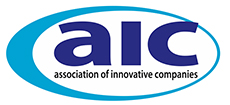 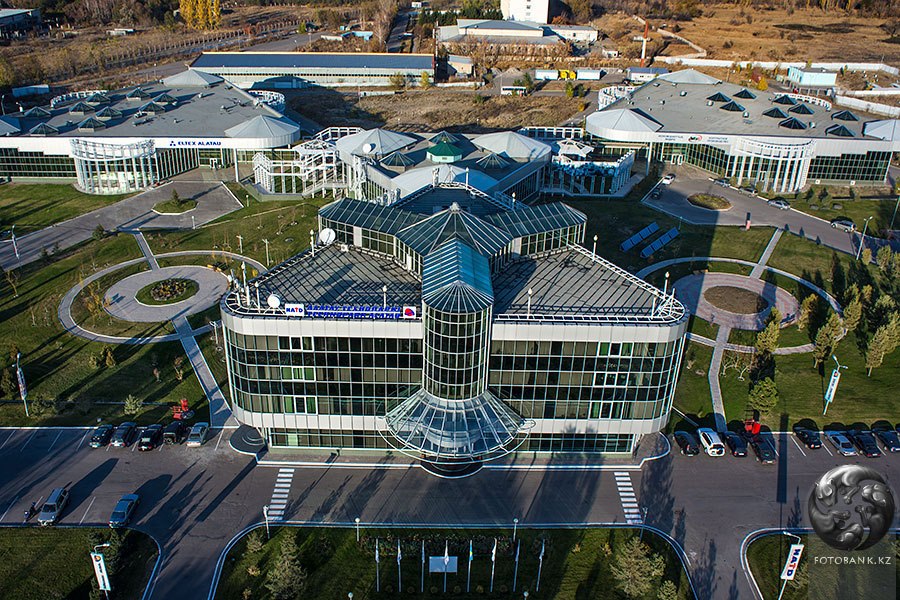 Взаимодействие с образовательными учреждениями
Kazakh British University
IT International University
Almaty Management University
Central Asia technical economical college (Almaty)
Turan University
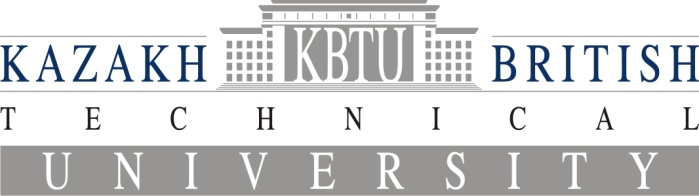 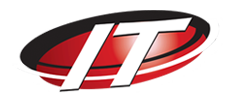 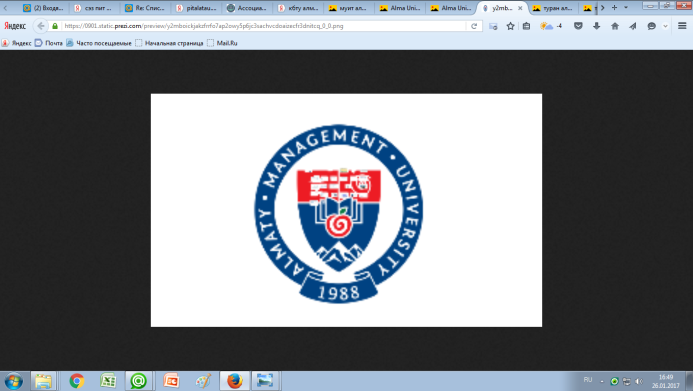 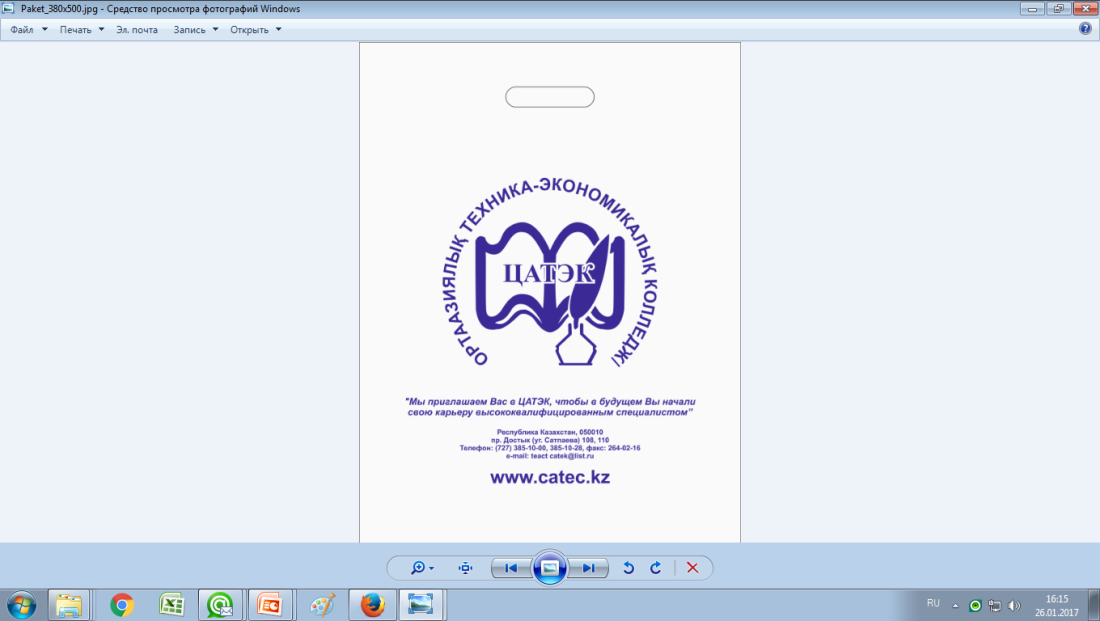 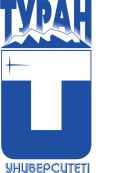 DIGITAL  ATAMEKEN
ACADEMY
MAPS  
SERVICES
G2B
FINANCE
JOB
Рейтинг образовательных программ  ИТ бакалавриат
Из 66 вузов Международную аккредитацию образовательных программ получили только 8 вузов: 
Казахстанско-Британский Технический Университет (КБТУ)  
Атырауский университет нефти и газа 
Университет имени Сулеймана Демиреля (СДУ) 
Университет Нархоз 
Международный университет информационных технологий (МУИТ)  
Алматы менеджмент университет  
Казахский национальный университет им. Аль-Фараби (КазНУ) 
Восточно-Казахстанский государственный технический университет им. Д. Серикбаева
5
CDIO - инициатива MIT (Massachusetts Institute of Technology)
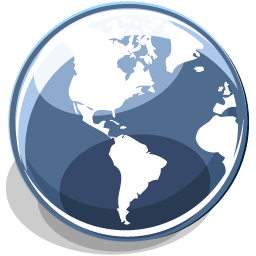 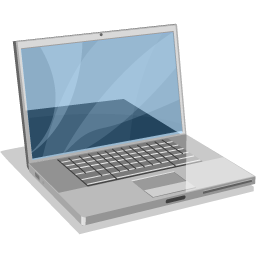 Центр  образовательных инноваций и Smart- обучения МУИТ
1.Информатика и организация цифровизации образования - бакалавриат совместно с КазНПУ им. Абая 
2. Биоинформатика – бакалавриат и магисратура совместно с Институтом физиологии человека и животного 
3. Цифровое право совместно с КазНПУ им. Абая – подготовительная работа. 
4. Внедрение очно-сетевого обучения в МУИТ